AKTIVNOSTI KOJE POTIČU TIMSKI DUH
Vesna Vuković, prof.
Ravnatelj-mentor

Tematsko izlaganje na Odgajateljskom vijeću 18.4.2024.
TIMSKI RAD
Definicija timskog rada ( Katzenbach,J. i Smith,D.1993.):
„Tim se može definirati kao manja grupa ljudi s komplementarnim znanjima i vještinama, koji rade zajedno kako bi ostvarili cilj za koji se smatraju zajednički odgovornima.”
„Tim je skupina u kojoj pojedinci imaju zajednički cilj kojeg ostvare isključivo zato što se njihova profesionalna osposobljenost, vještine i druge osobine usklađuju s drugim članovima.” ( Honey,1988.)
Tim je važan u rješavanju zajedničke domske problematike usmjerene na rješavanje problemskih situacija ili ostvarenja projekata na domskom , gradskom, županijskom ili državnom nivou( uključivanjem u projekte, doprinosom u organizacijskom  dijelu, stvaranjem optimalnih uvjeta za usvajanje znanja i vještina rješavanja problemskih situacija svakog člana tima, bez obzira na njegov položaj ili ulogu)
TIMSKE ULOGE
Timske uloge posebno su prepoznatljive u kulturi svake ustanove u kojoj se one ogledaju–motivaciji i predanosti  za postignuće, domskom ozračju, redu i ponašanju, pozitivnim moralnim vrijednostima  djelatnika i učenika, odnosu doma kao ustanove prema lokalnoj zajednici i sudjelovanje u zajedničkim programima u gradu, uključenosti roditelja u domske programe i izlete, materijalnim i prostornim uvjetima, brigom za sve učenike i djelatnike, međuljudskim odnosima…)
Timske uloge, prema Srića, V. , Zagreb1995., dijele se na:
1.organizator- član tima sa organizacijskim sposobnostima 
2.predsjedavajući- član koji vodi tim, dodjeljuje odgovarajuće uloge svakom članu tima prema njegovim kvalitetama
3.ekspert- najstručniji član
4.vanjski autoritet- predlaže rješenja na osnovu projekata u kojima je sudjelovao u drugim sredinama
TIMSKE ULOGE I
5.lider- nameće se ostalim članovima kao vođa, pokreće na akciju
6.kritičar- voli kritizirati, ocjenjuje rad drugih, vrlo često negira postignuća drugih
7.kreativac- član koji uvijek ima originalne ideje o svemu
8.birokrat- kontinuirano  se pridržava svih pravila, normi i propisa; ostale članove upućuje na pridržavanje istoga
9.klimavac- slaže se u potpunosti sa svim prijedlozima, izvršava sve dogovorene poslove 
10. društveni tip- nastoji sve probleme riješiti na prijateljski način, pozitivna i lagana komunikacija sa svima, razumije potrebe drugih
11. finalizator- odgovorna i pedantna osoba koja brine o svemu što je dogovoreno te za realizaciju istoga
TIMSKE ULOGE II
Prema autoru Meredith Belbin ( Priručnik za menadžere, Profil International, Zagreb. 2003. timske uloge možemo podijeliti na:
1.oblikovatelj- odličan organizator, dosljedan i odgovoran
2.koordinator- pri praćenju ostvarenja koraka tima prema cilju prepoznaje prednosti i slabosti nastojeći pri ispravkama iskoristiti sve potencijale svakog člana tima
3.izazivač- pokretač učinkovitosti, ne izbjegava izazove, naprotiv otklanja samozadovoljstvo u svrhu postizanja jače daljnje učinkovitosti kod svih
4.inovator- kreativnošću i inovativnošću neumorno traga za novim rješenjima 
5.istraživač- na osnovu istraživanja najboljih ideja i izvora za realizaciju zadataka, obavještava članove tima 
6.ocjenjivač- sklon analiziranju problema i verifikaciji ideja i prijedloga za donošenje boljih odluka
7. Timski radnik –sve članove na pozitivan način ublažava moguće nesporazume i medijator je u konfliktnim situacijama, podržava članove tima 
8.Dovršitelj – marljivi istražuje sve moguće propuste, pomaže da ih se prepozna te uredno izvršava sve obveze kao bi se radovi svih članova doveli kraju
9.specijalist- odlikuju ga vrlo rijetke vještine i stečena znanja, samostalan je i predan svojim zadacima
KARAKTERISTIKE USPJEŠNOG  TIMA
Uspješan tim:
-postavljanje jasno definiranih ciljeva 
-tim ima uspješnog voditelja
-postavljena su pravila o pojedinačnoj i zajedničkoj odgovornosti kod izvršavanja obveza
- jasno poštivanje razlika
-otvorena i iskrena komunikacija između svih članova tima
- ozračje međusobnog povjerenja i suradnje
-dobro i kvalitetno donošenje odluka
KARAKTERISTIKE NEUSPJEŠNOG TIMA
Neuspješan tim:
      –nejasne uloge članova tima 
      -nepoželjne osobine ličnosti
      - neodgovarajuće intelektualne sposobnosti članova tima
      - moral tima nije na odgovarajućoj razini
      - povođenje za mišljenjem drugih
USPJEŠAN TIM – STRATEGIJEI AKTIVNOSTI
-uključivanje lidera- vođa ( koji imaju unaprijed definirane ciljeve) u rad tima-
-njegovanje dobrih međuljudskih odnosa unutar tima( neformalna druženja nakon izvršenih zadataka, pod pauzom, povezivanje članova tima na neformalnoj razini)
-prepoznavanje dobrih i uspješnih timova – praćenje rada i napredovanja, nagrađivanje uspješne suradnje prema mogućnostima
-pravovremeno određivanje uloga- svaki član treba imati odgovarajuću i njemu jasnu ulogu, ali i dostupnost sve potrebne dokumentacije, postavljanja upita za sve nejasnoće tijekom odrađivanja etapa postavljenih zadataka
- asertivna, pozitivna, verbalna i neverbalna komunikacija, aktivno slušanje, interpersonalna i intrapersonalna komunikacija 
- jasno postavljanje radnih zadataka i obveza svakog člana tima u svim etapama rada 
-jasno postavljanje ciljeva na razini tima 
-uočavanje i reagiranje na svaki šum u komunikacijskom tunelu
USPJEŠAN TIM- STRATEGIJE I AKTIVNOSTI
- suradnjom do samopouzdanja svakog člana tima -postavljanje  točnih rokova pojedinih zadataka, dogovor o načinu rada, usklađivanje  različitih mišljenja o dolaženju do cilja
-rad na jačanju samopouzdanja svih članova tima 
-usklađivanje različitosti članova tima u svezi obavljanja poslova –fleksibilnost rada
-korištenje novih i učinkovitih alata za kvalitetnije i bolje obavljanje radnih zadataka, za dijeljenje informacija, zakazivanje sastanaka, upravljanje postignućima
-ukazivanje na važnost povratnih informacija u timu , a koje se odnose na poboljšanje rada svih članova tima( kroz ankete, blic razgovori, preglede učinjenog..
- umrežavanje svih članova tima u mentorski program
-njegovanje tradicije naše ustanove i pažljivo spajanje s novim metodama i umijećima rada
-razmjena članova tima ako ih postoji više i razmjena prikupljenih znanja i vještina te prikazi ostvarenog na sastancima
- upoznavanje svih članova s uvedenim inovativnim oblicima rada 
- kontinuirano pružanje podrške članovima  tima  do finalne faze provedbe projekta, programa, aktivnosti
KORIŠTENA LITERATURA
1.Ravnatelj škole-upravljanje-vođenje, Zbornik radova , Agencija za odgoj i obrazovanje, ZAGREB,2009.
Brajša,P., Umijeće razgovora, C.A.S.H. Pula, 2000.
Rijavec,M.,Miljković,D.,IEP-D2:Zagreb, 2008.
Internetske stranice:
MojPosao.net-Vodič za timski rad https://moj-posao.net/HR/articles/Details/81486/Vodic-za-timski-rad#ixzz8WthHM9cH
www.mindtools.com/commSkll
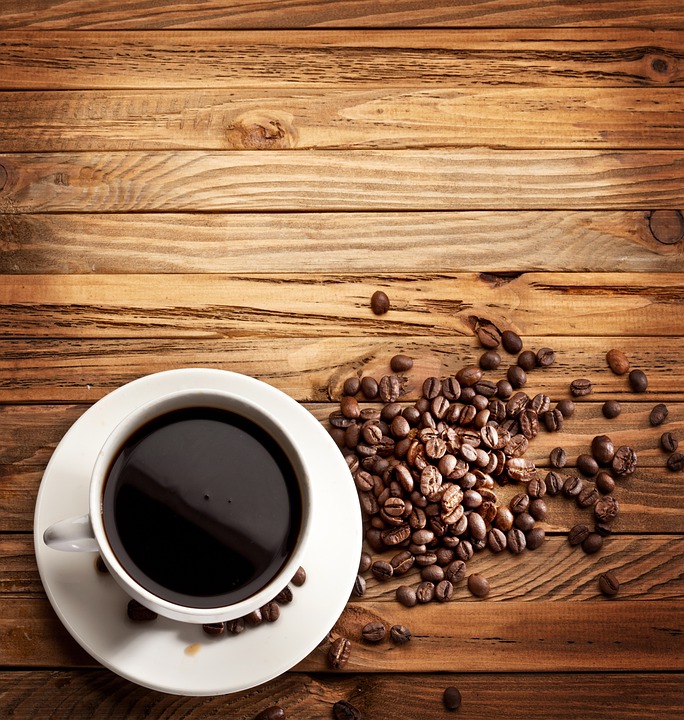 ZAHVALJUJEM NA POZORNOSTI!!

Vesna Vuković, prof.